“FROM HEALTHY EGGS TO THE DINING TABLE.” Safe, premium quality, industrial produced Norwegian Atlantic Salmon and Fjord Salmon.
Mr. Morten Tangen, 
CEO SINOR AS
Beijing 16th of September 2012
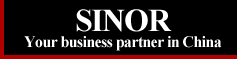 NORWEGIAN ATLANTIC SALMON
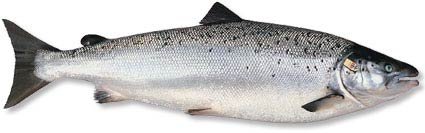 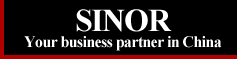 Norwegian Fjord Salmon
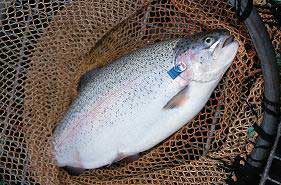 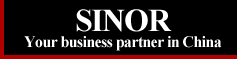 KNOWLEDGE
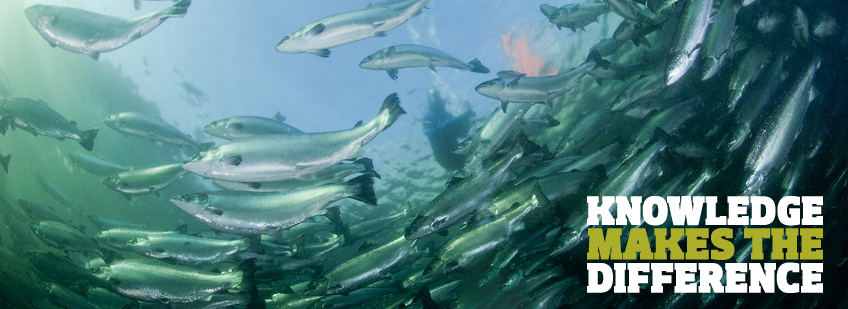 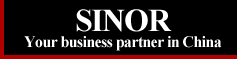 DIFFERENT SALMON QUALITIES
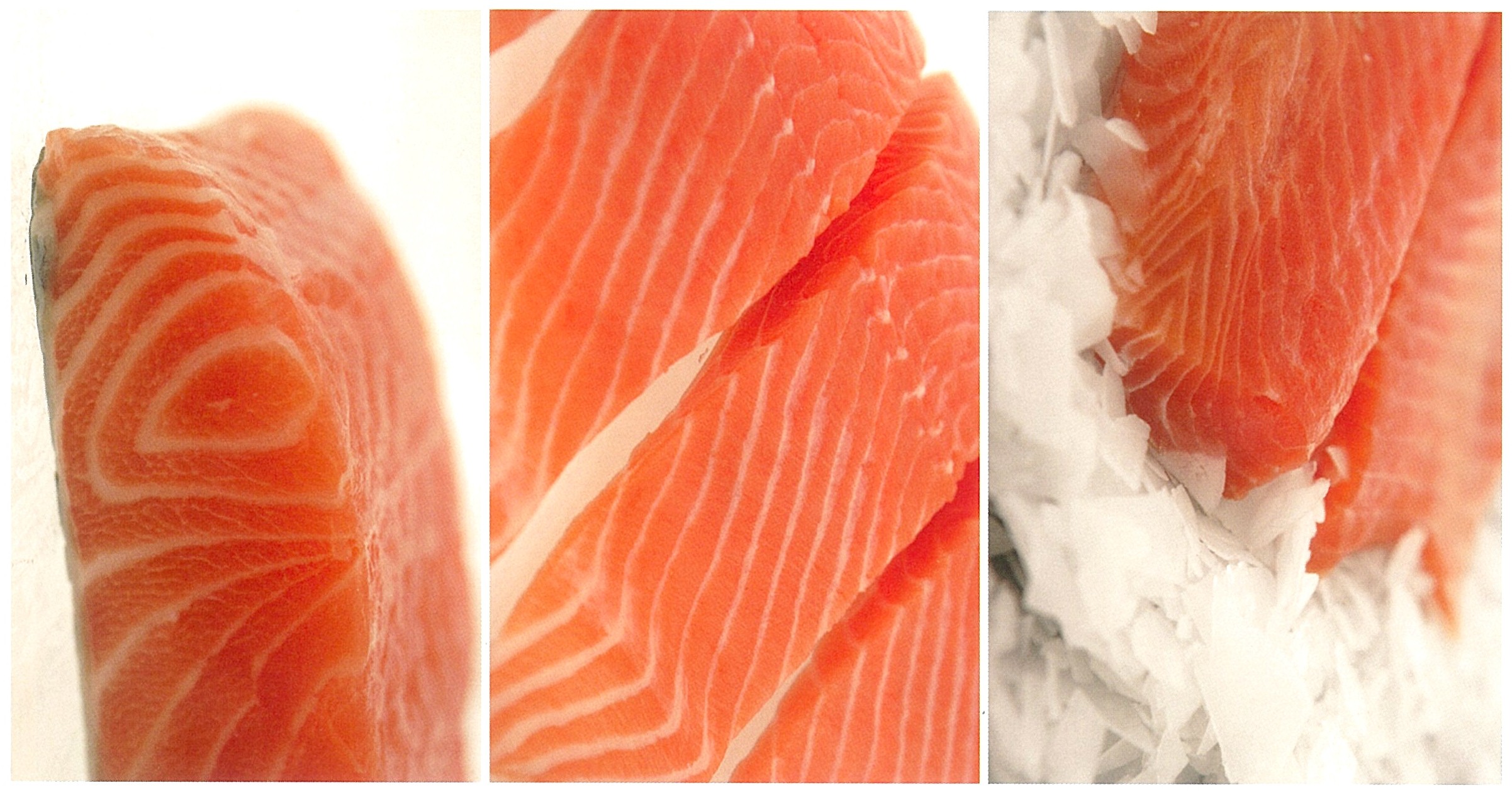 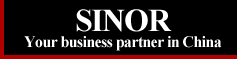 NATURAL COLORS REPLICATED
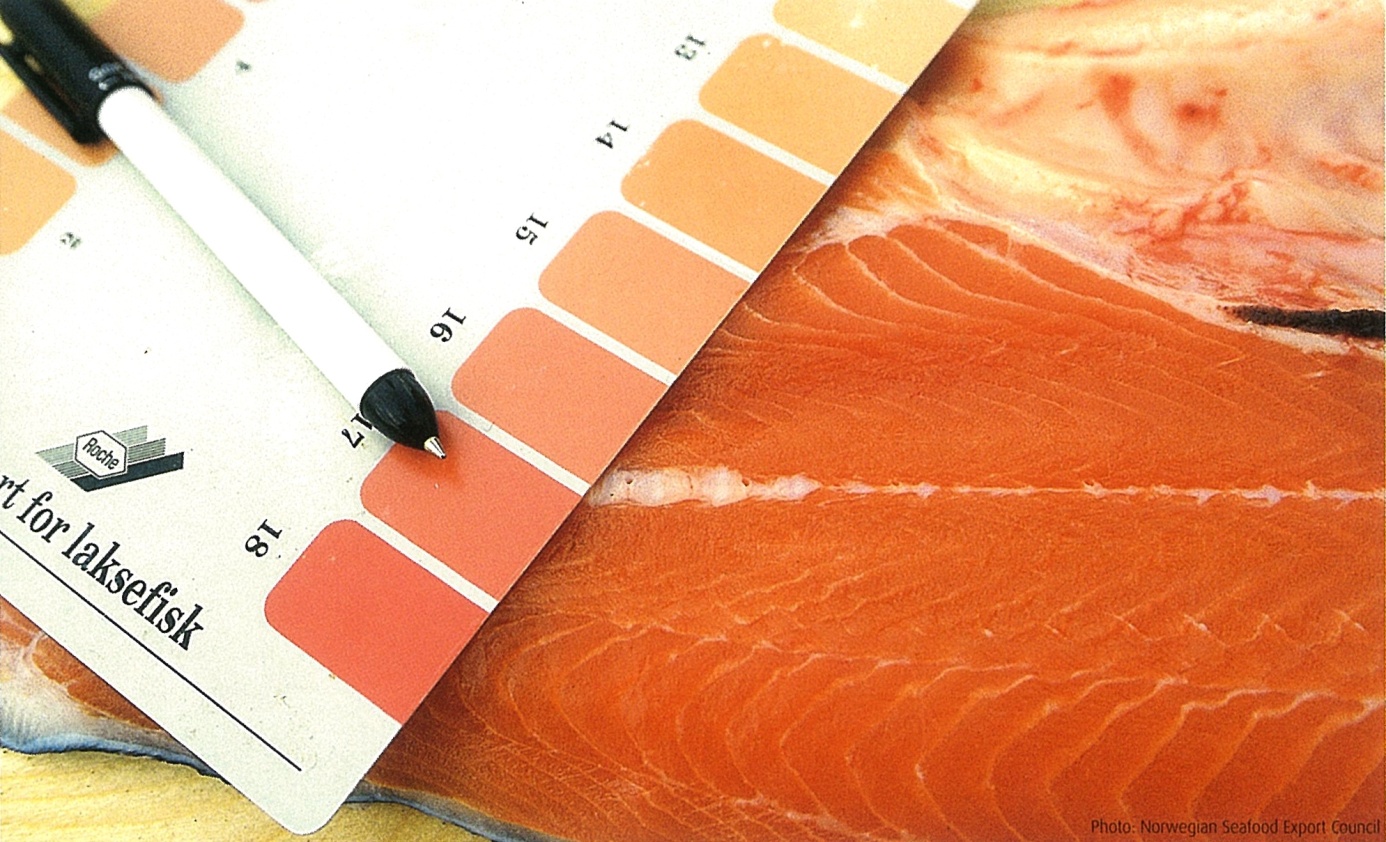 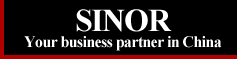 FJORD SALMON – NORWEGIAN WAY
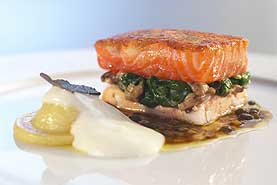 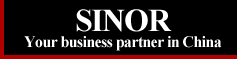 NORWEGIAN ATLANTIC SALMON
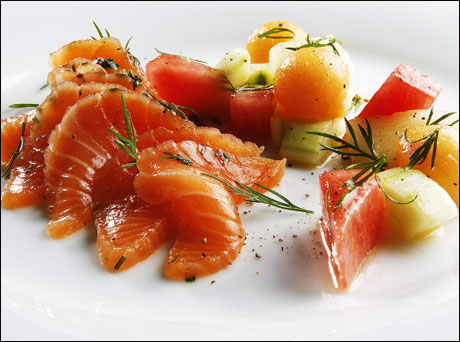 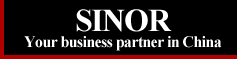 SALMON TOFU –  CHINESE RESTAURANT
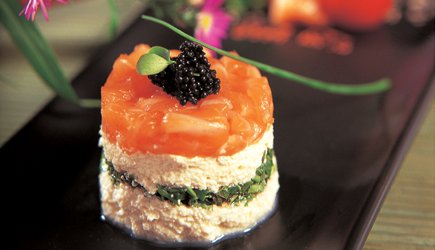 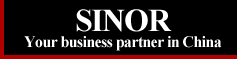 Dermatologist Dr. Wu Yan, at BUH, calls this dish;
 ”YOUNG & CHARMING PRINCESS..
– perfect nutrition that  enhances the beauty of the skin.”
Dr.stimulerer appetitten, gjør huden vakker og er ernæringsmessig velbalansert.
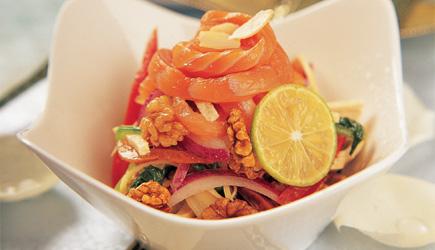 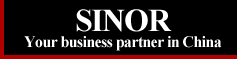 FJORD TROUT - SASHIMI QUALITY
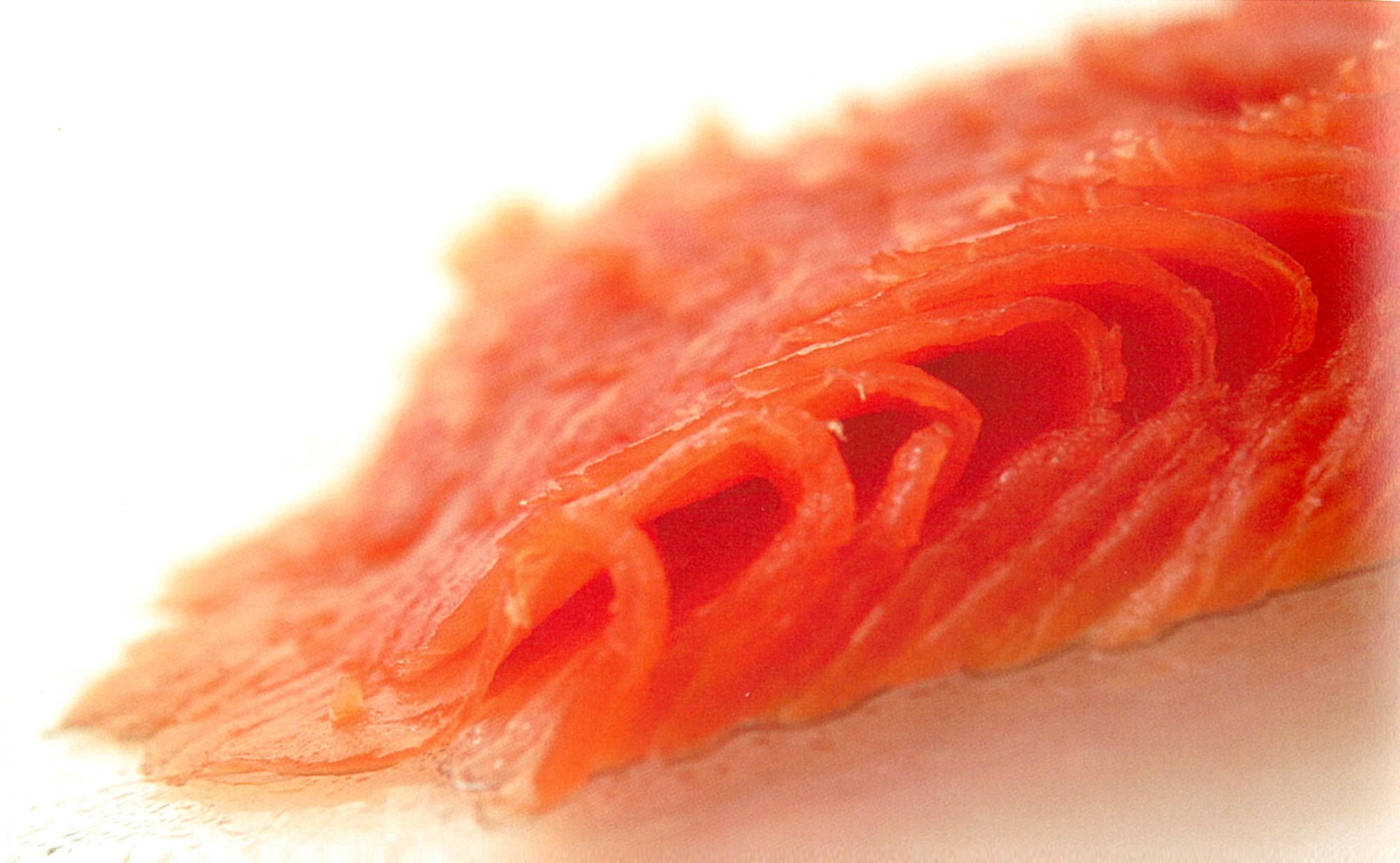 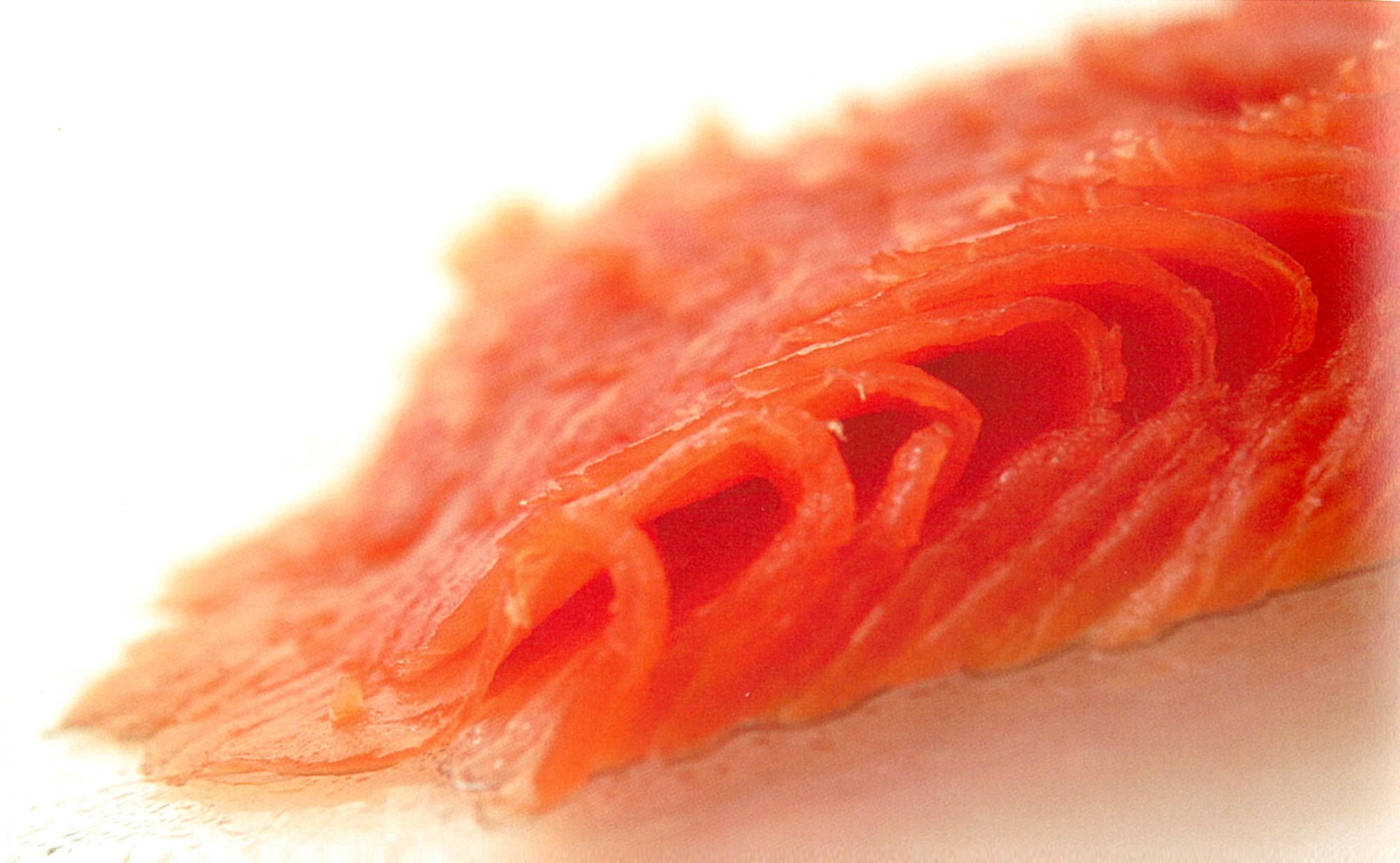 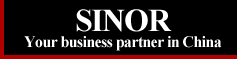 ATLANTIC  SALMON – A FAVORITE SUSHI
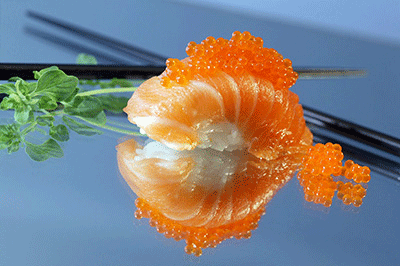 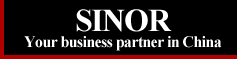 QUALITY SUSHI
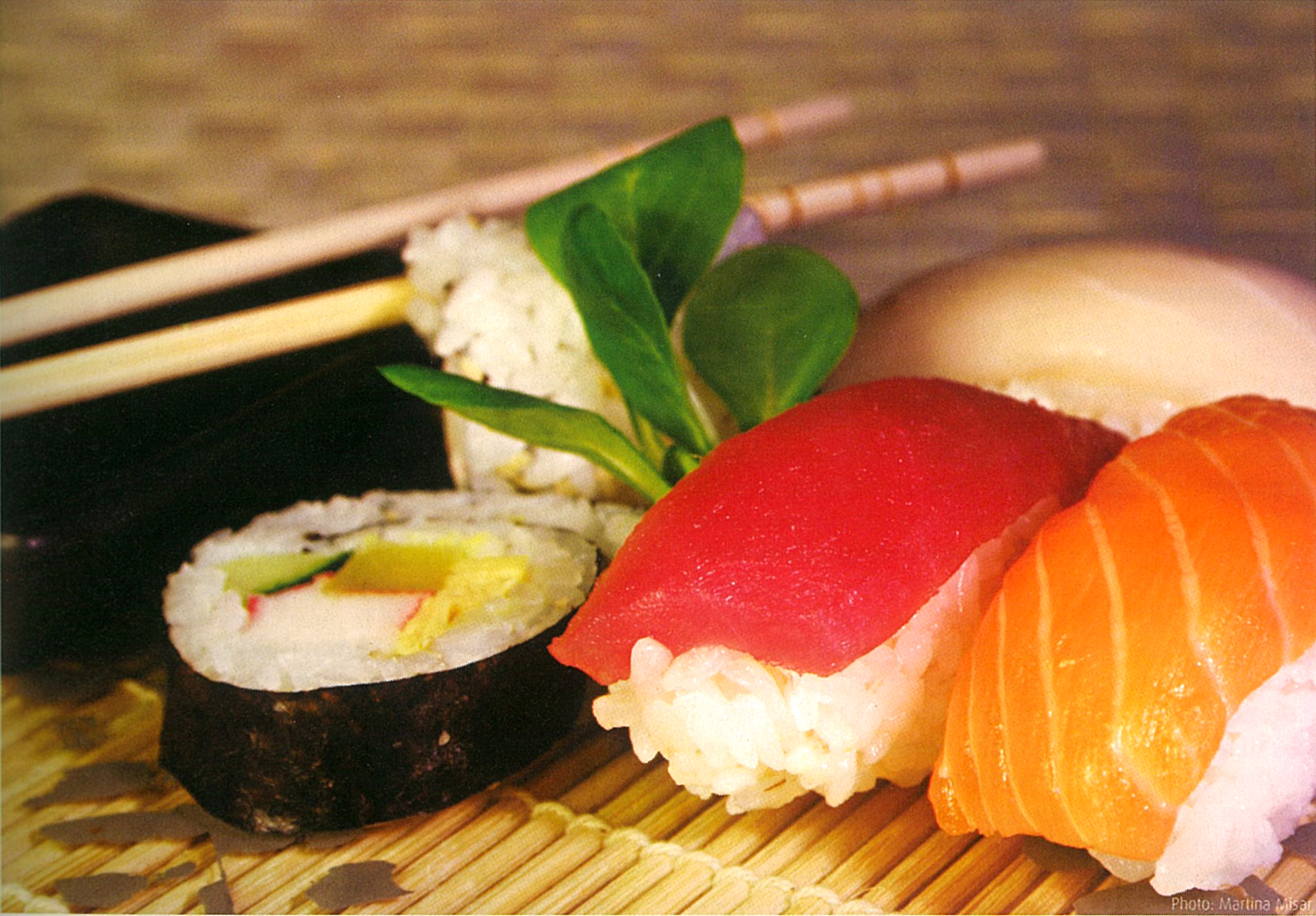 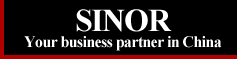 CRUNCHY SALMON EGGS – CAVIAR
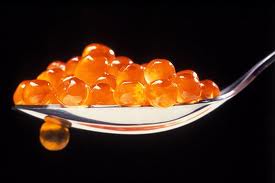 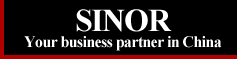 ONE FISH BECOMING FAMOUS
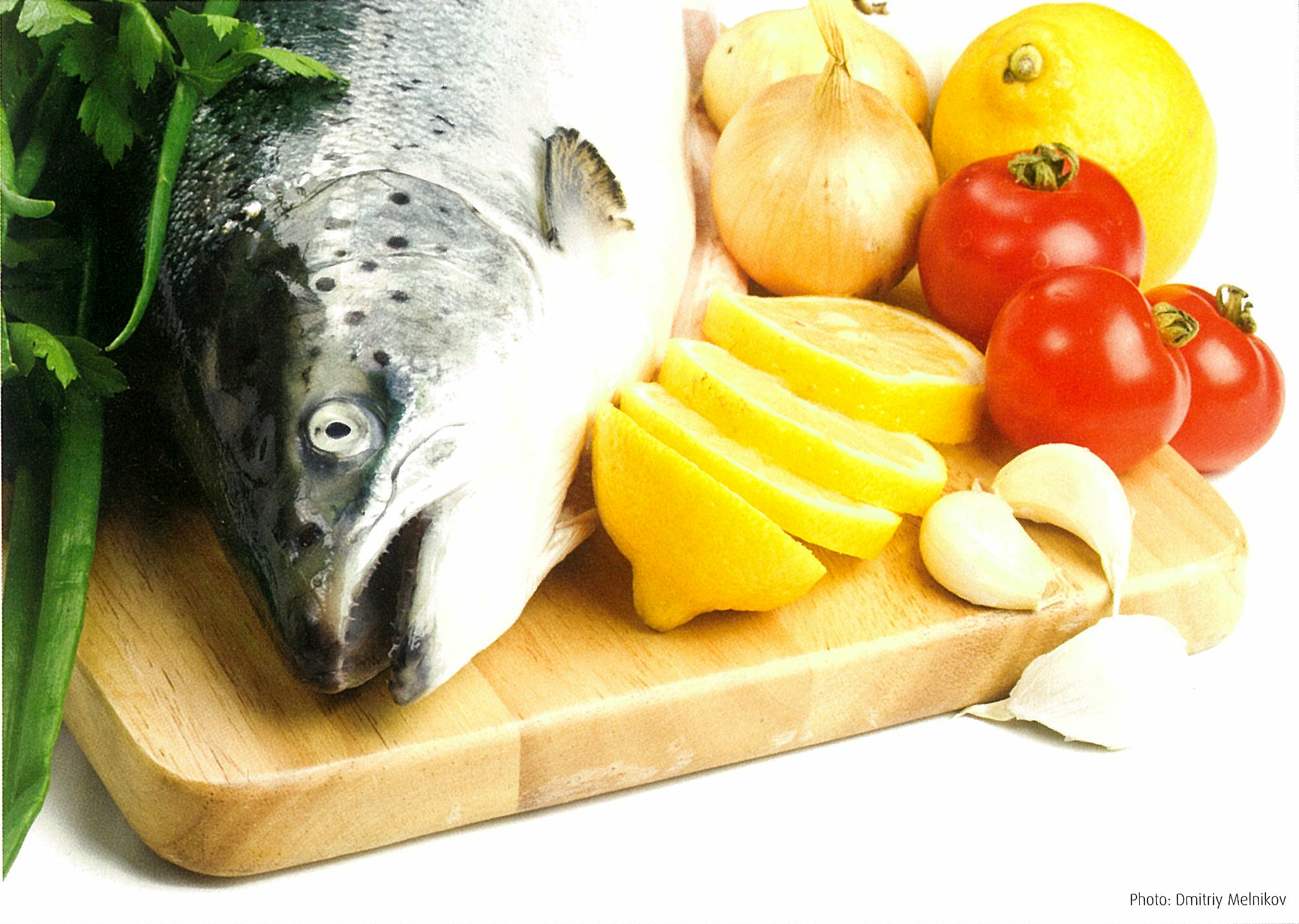 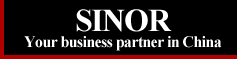 FROM COMMODETY TO INTERNATIONAL BRAND
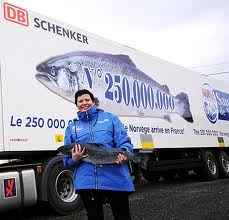 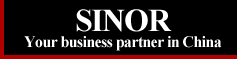 WHY ATLANTIC SALMON ?
NORWEGIAN ATLANTIC SALMON is the most attractive, identifiable and accepted fish on color, texture & taste by both children and adults 
Offering an excellent source of nutrients
Increased consumption of omega 3 rich fish is  linked with reductions in cardiovascular diseases, strokes and some type of cancer and has positive effects on the immune system.
.
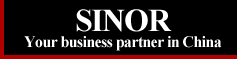 MARKETING
Billion of NOK invested in international marketing.
World wide logistics.
“One fist” - not 5 fingers.
All year supply
Traceability
Standardization
Governmental inspection & enforcement
Safe & Healthy – building;
CONSUMER TRUST
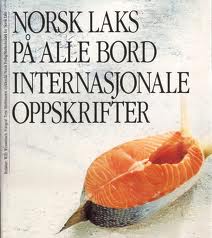 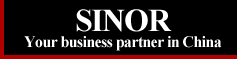 CONSUMER TRUST
CHASING;

QUALITY, 
QUALITY,
QUALITY……

AS DEFINED BY THE CONSUMER; 
SAFE- HEALTHY- RICH IN FLAVOUR - AFFORDABLE
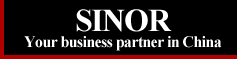 THE NORWEGIAN SALMON SUCCESS:
Three main factors:
In 2010 the production of Atlantic salmon and fjord salmon was approximately 1.3 million ton – equivalent to only 2.5% of farmed sea food world wide.
Yearly export value exceeding RMB 30 billion.
Currently exported to more than 60 countries.
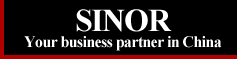 WHAT IS THE SUCCESS HISTORY?
IT WAS NOT ALWAYS A SUCCESS!
THE SUCCESS DID NOT COME FOR FREE!
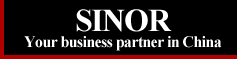 Some 20 years ago……
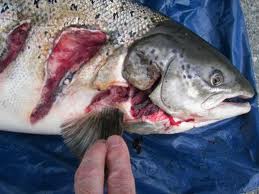 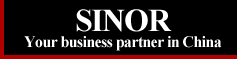 What happened……?
Too small off shore production units.
Insufficient farmer competence
Very intensive farming
Low level of hygiene
Lacking veterinarian skills.
Heavy antibiotics treatments.
Feed & breeding limitations.
Lack of comprehensive management approach.
Break down of markets.
Bankruptcies
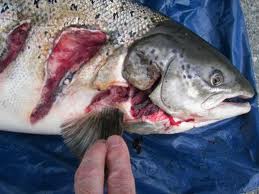 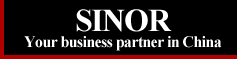 INDUSTRIAL TURN AROUND STRATEGY:
Cooperation between government & industry
Introduction of target legislation
Intensified investment and scope of research
Industrial consolidation; from 1.200 farmers to 10 major companies.
Tractability & accountability.
Redesign of production facilities – focus on environment
Implementation of Health & Safety programs.
Gradual abolishment of antibiotics.
Increased specialisation of complimentary service industries
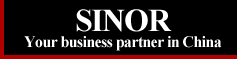 INTERNATIONAL SUSTAINABILITY - ECOLOGY                                                                                                                                                                                                                                                                                                                                               FOTO: SKRETTING
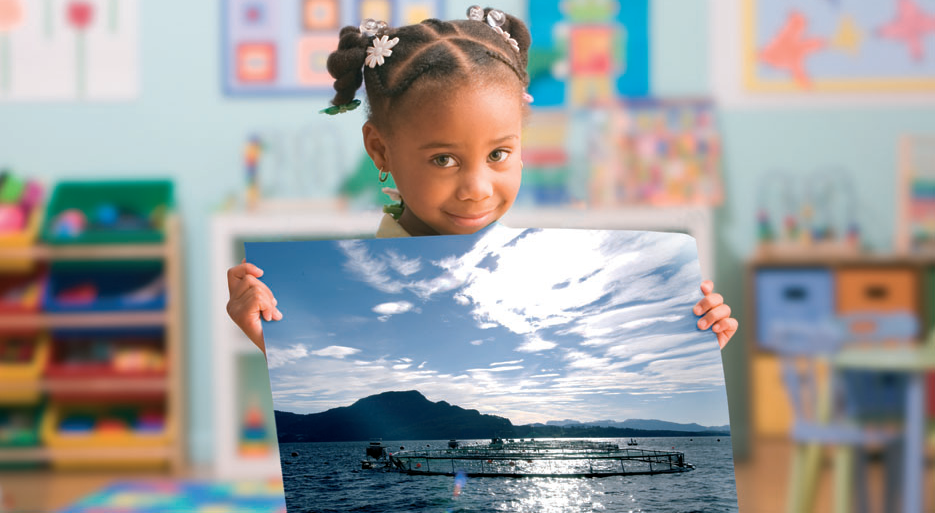 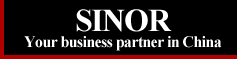 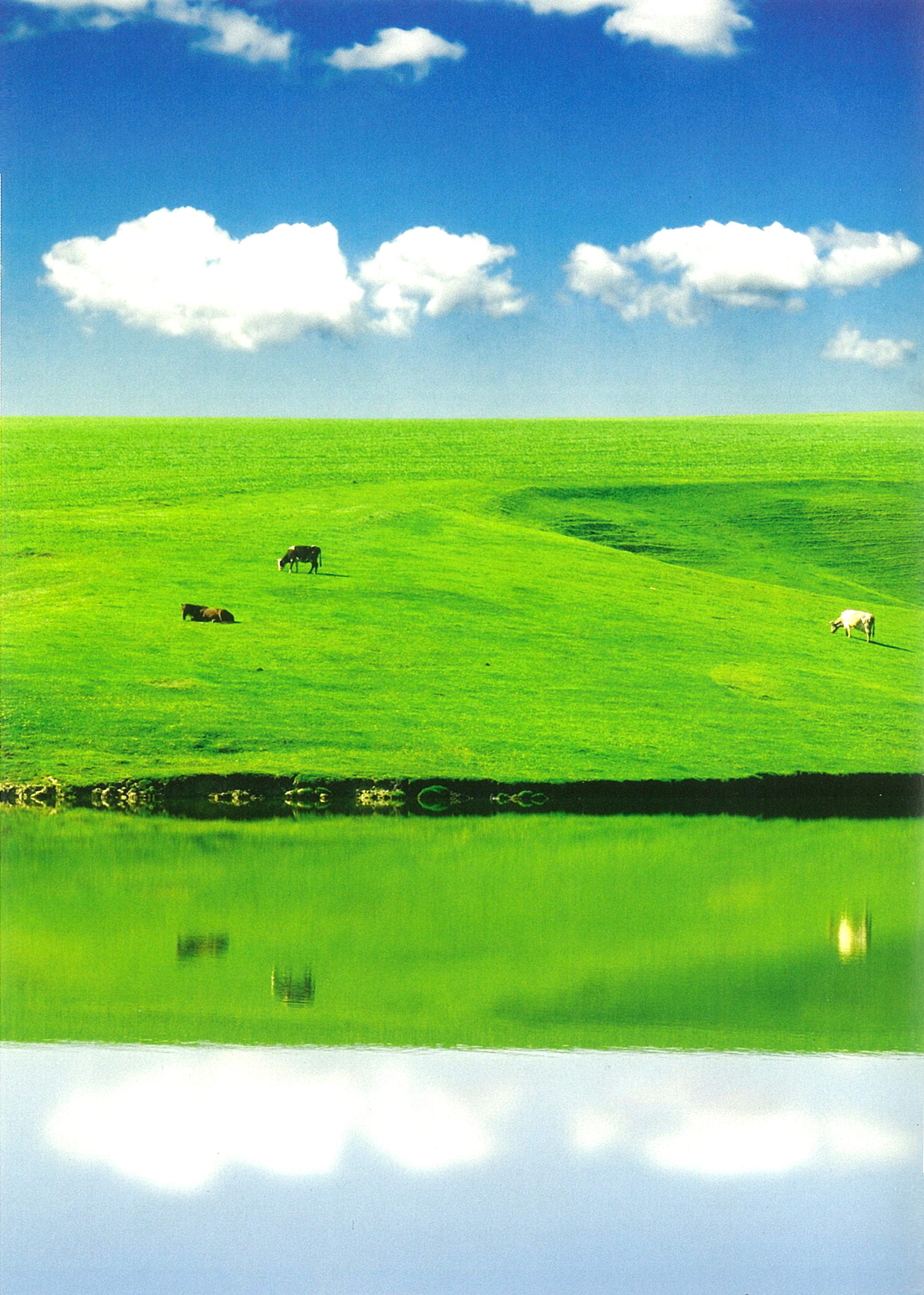 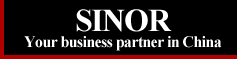 FROM ECOLOGY TO BLUE ECONOMY
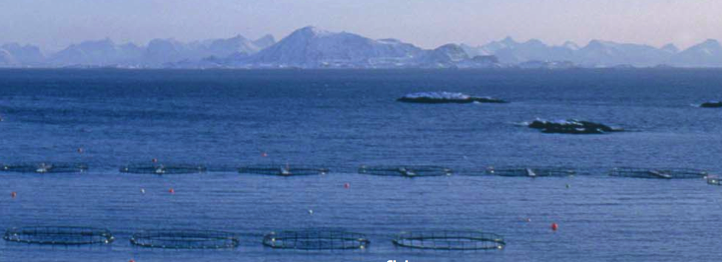 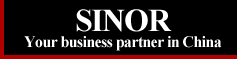 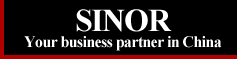 BLUE ECOMOMY – SUSTAINABILITY
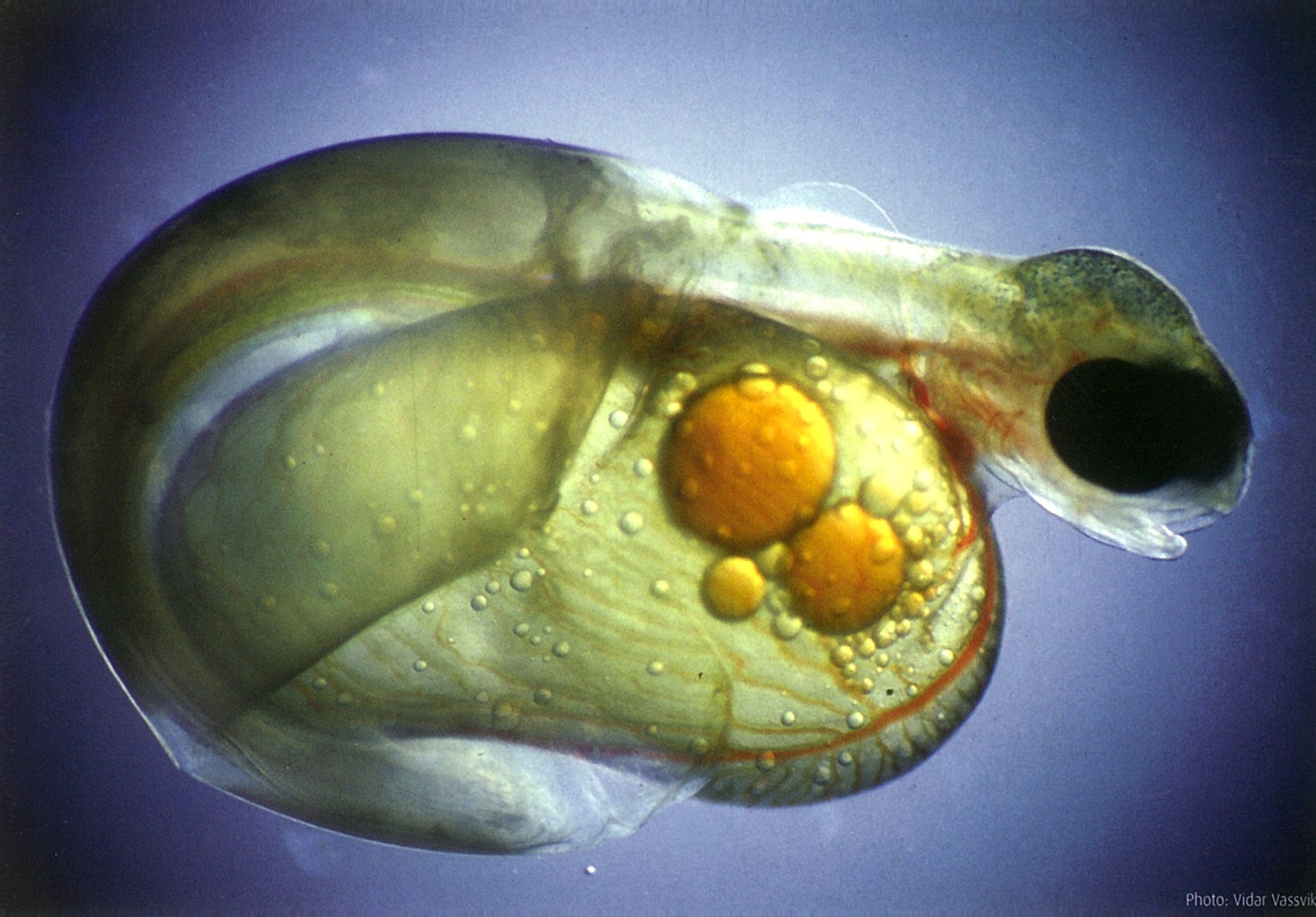 25 kg of PREMIUM SALMON
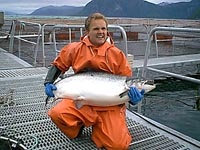 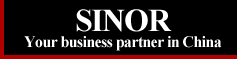 GENERAL BACKGROUND
Before 2025, the World Population will exceed 10 billion people 
Depending on certain assumptions about affluence, diet composition and food waste the calculations imply an increase in total food production of 70% on current production level during the same period.
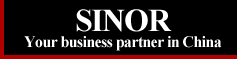 GENERAL BACKGROUND
The majority of this population will be urbanized.
The importance of nutrient, safe, healthy sea food will play an increasingly important role for both the society and the consumer.

Sustainability is a global challenge
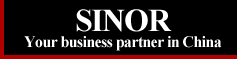 THE PROSPECT OF THE BLUE ECONOMY
Total fish demand is likely to increase significantly.
Sea-caught fisheries will be conservation-managed to seek to maintain present levels of production. 
Aquaculture production will continue its ongoing trend to provide a larger proportion of total fish production.
Total fish consumption per head will increase for health reasons.
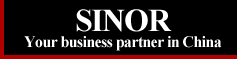 Land Based PRODUCTION of SALMON – REASERCH led to R.A.S. TECHNOLOGY…
Profitable
Control of all production parameters
Closeness to market – new distribution opportunities
Sustainable 
Environmentally safe - waste treatment  represents substantial incremental earnings
Comprehensive monitoring and production control
Premium quality, product development – and pricing
Technology driven
Traceable quality parameters
Substitutes 60 % of import value for salmon products
Represents Export potential
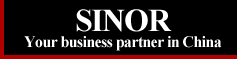 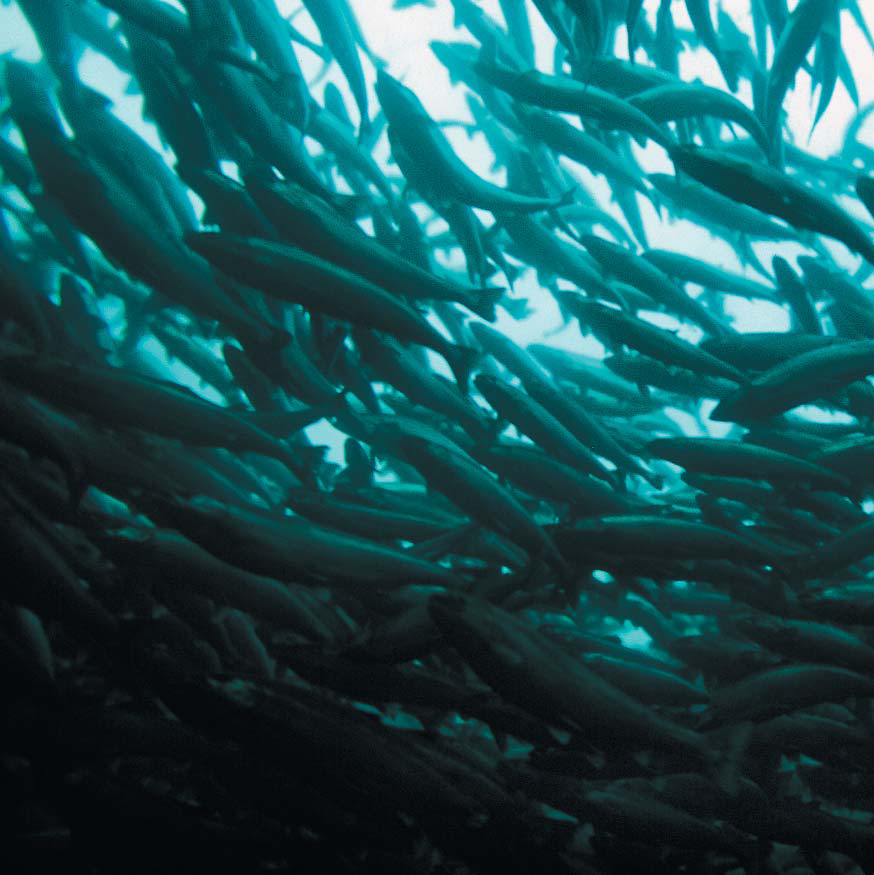 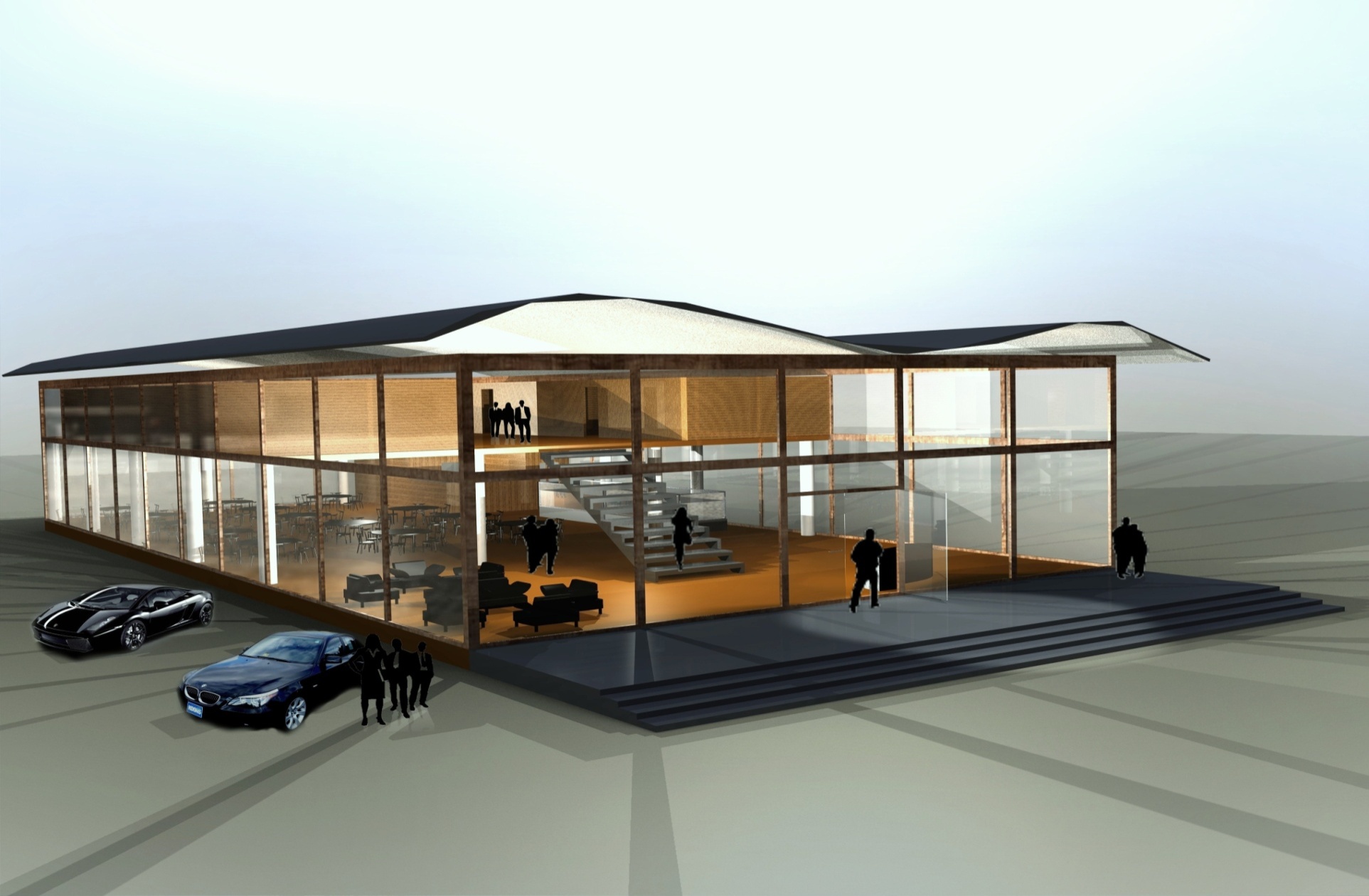 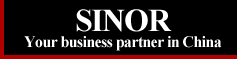 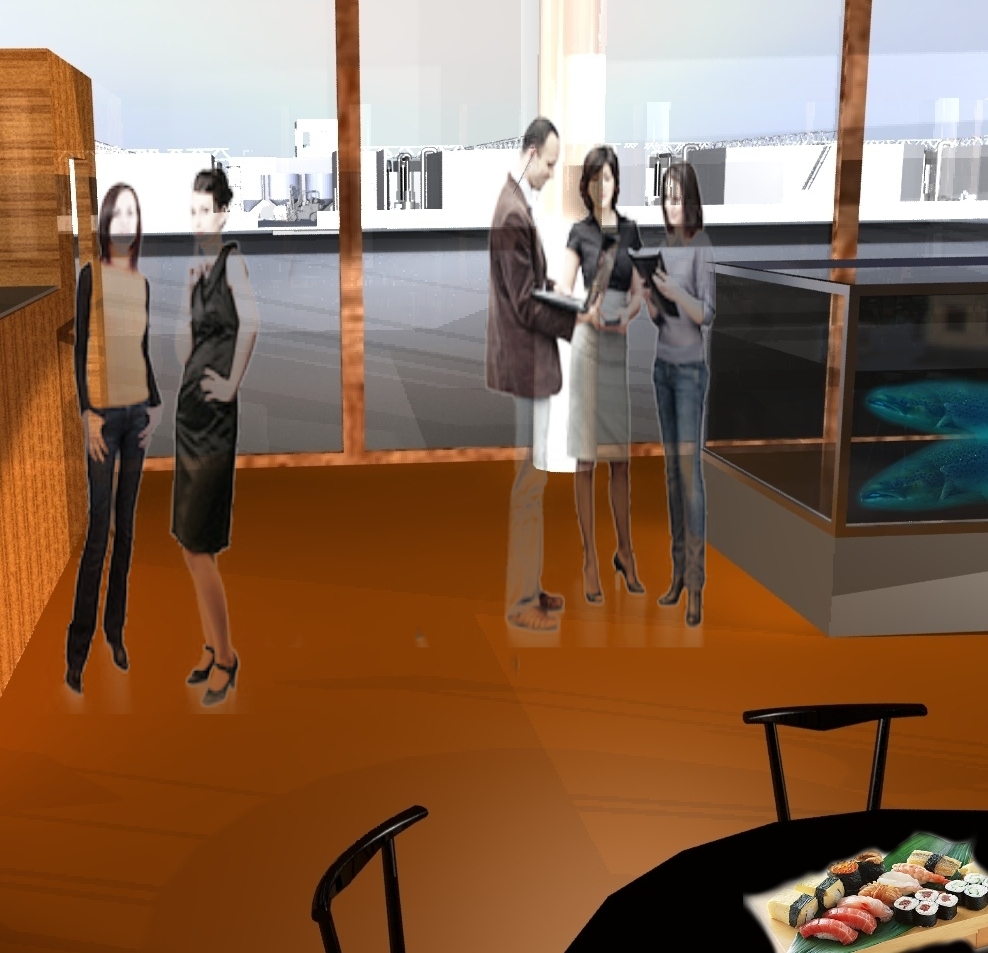 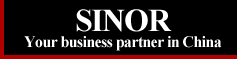 R:A.S.NO TOUCH PRODUCTION LAY OUT
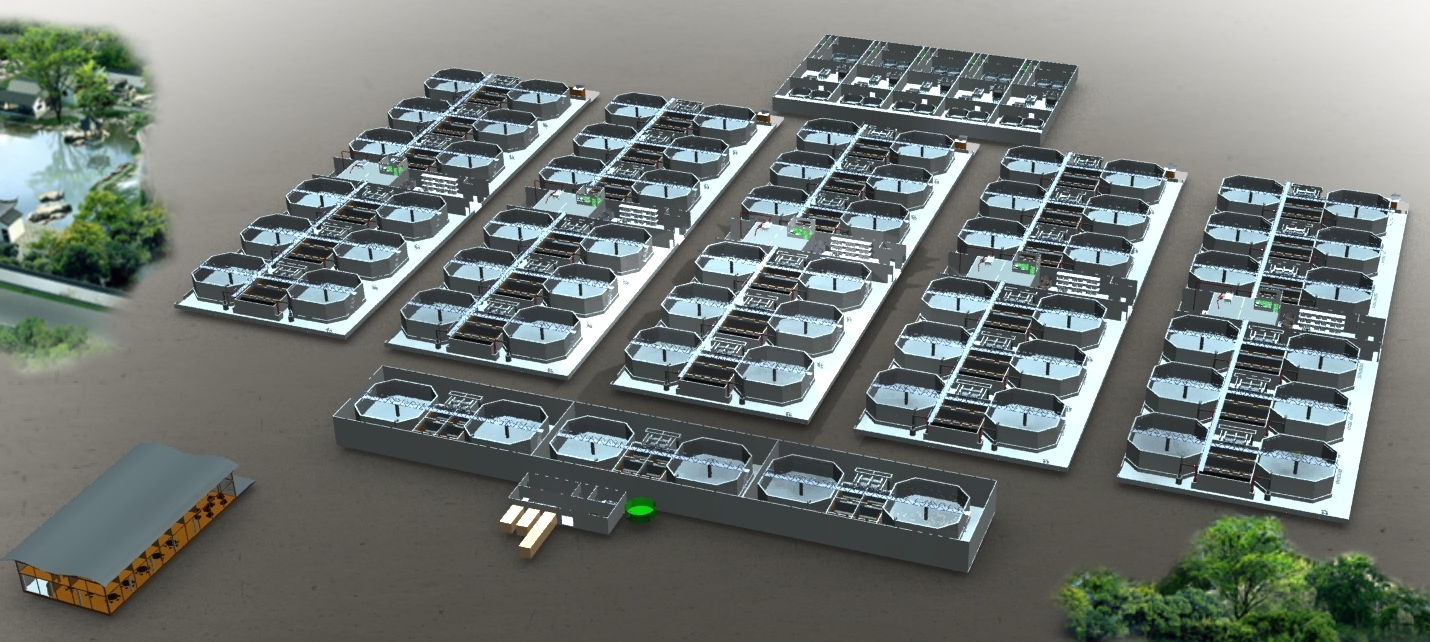 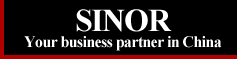 Modular unit producing 1.000 MT/year.
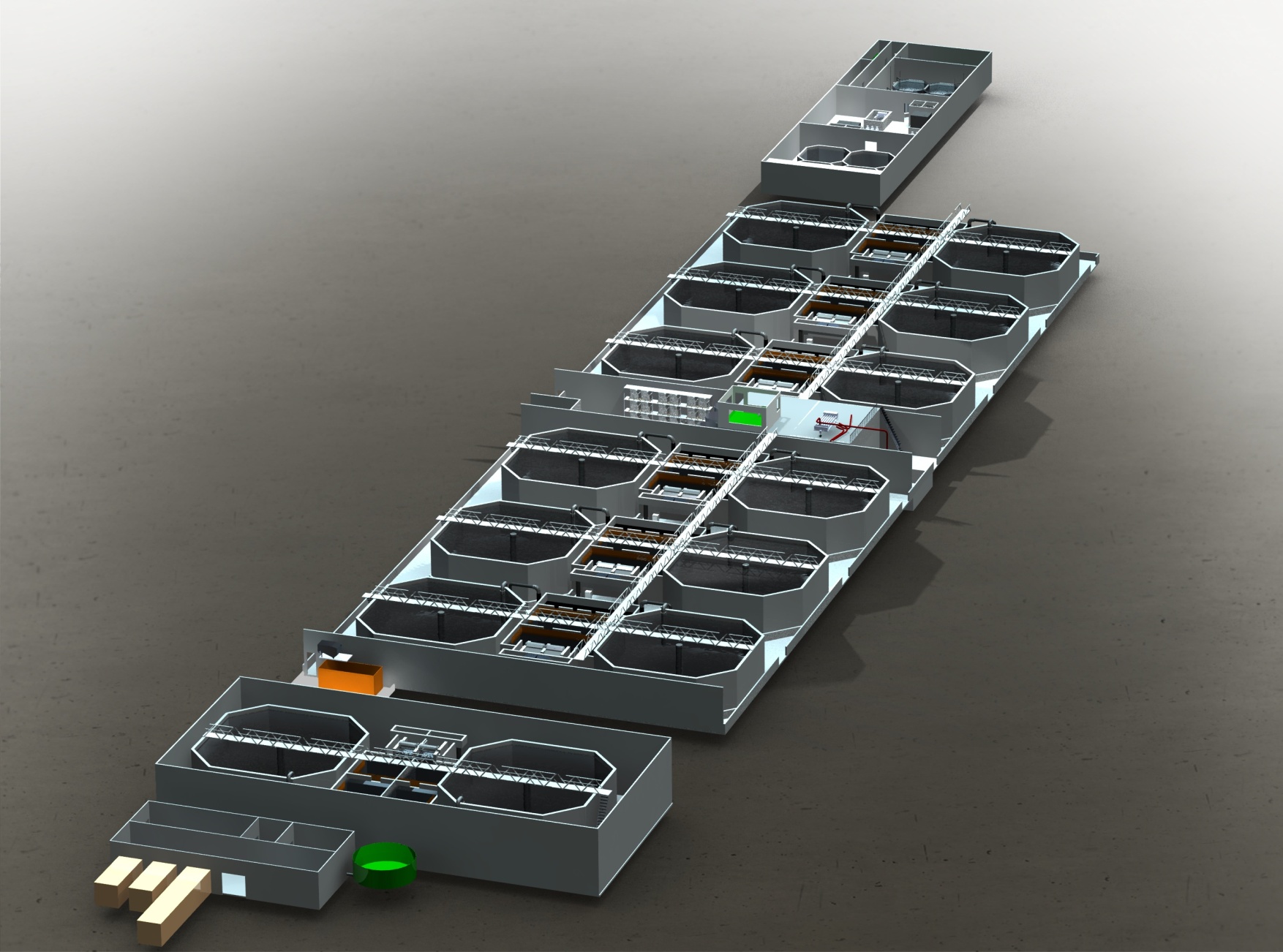 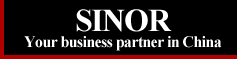 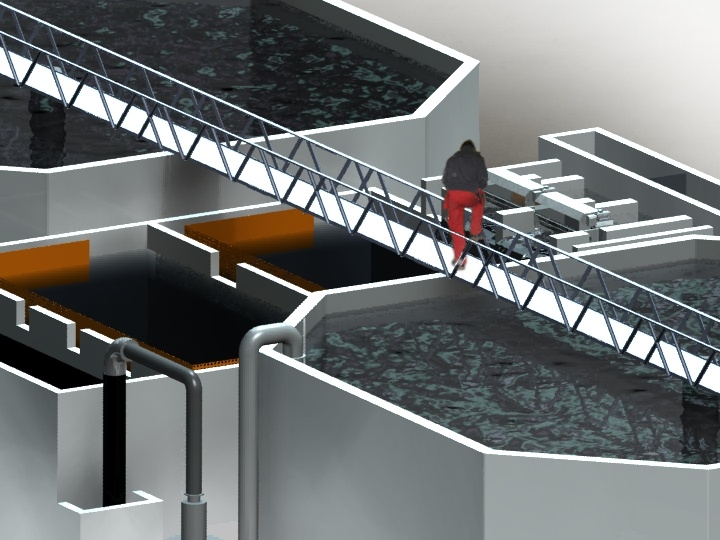 SALMON FRESH WATER R.A.S.
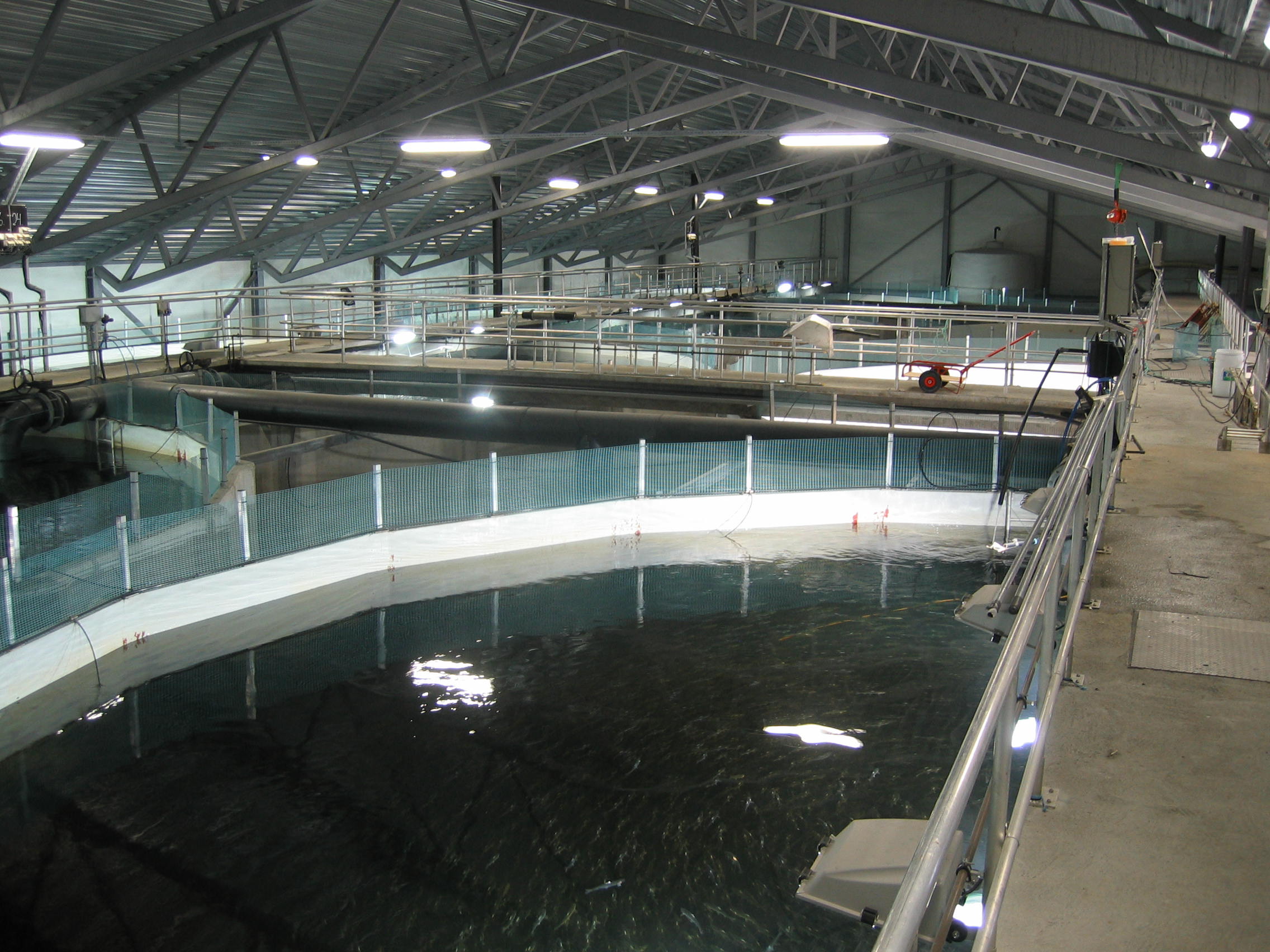 SECURE & GUARATEED SALMON EGGS
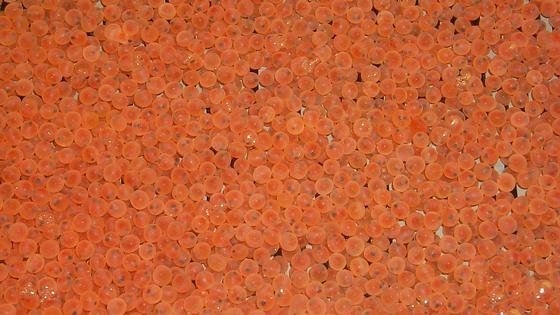 Fertilized salmon eggs
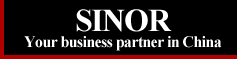 Fjord Salmon and Salmon Feed
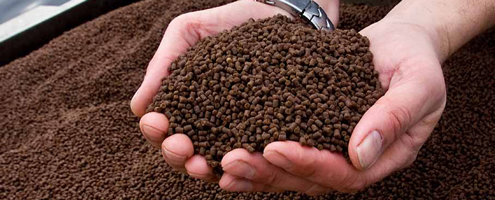 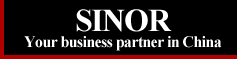 TRANSPORTATION OF LIVE SMOLT – salmon & fjord salmon
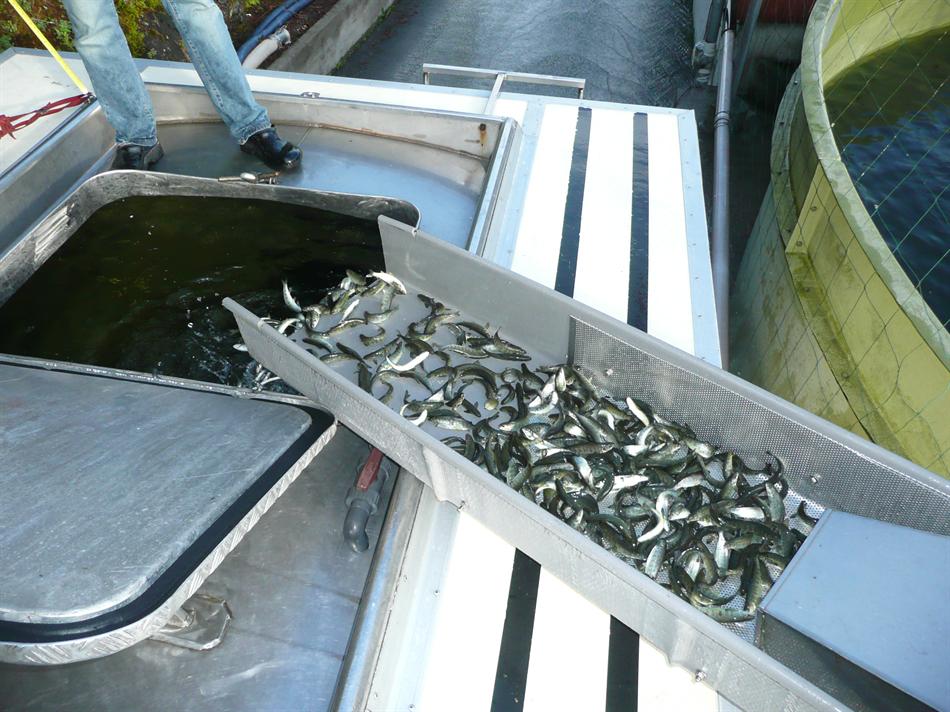 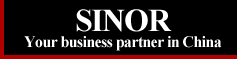 TRANSPORTATION OF LIVE SMOLT – salmon & fjord salmon
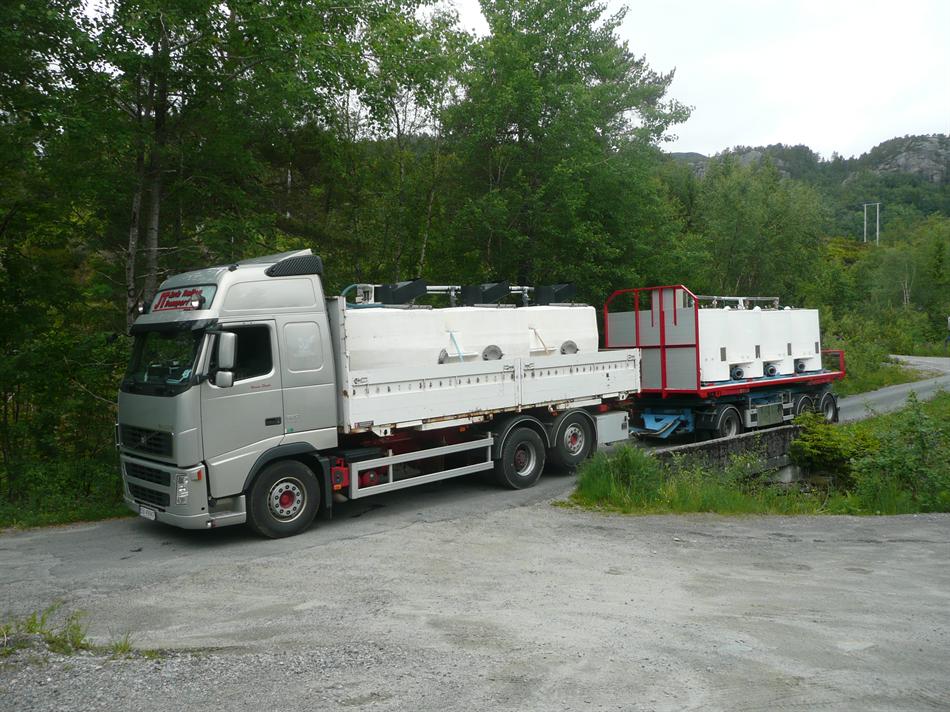 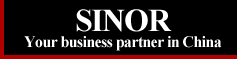 TRANSPORTATION OF LIVE SMOLT – SALMON & FJORD SALMON.
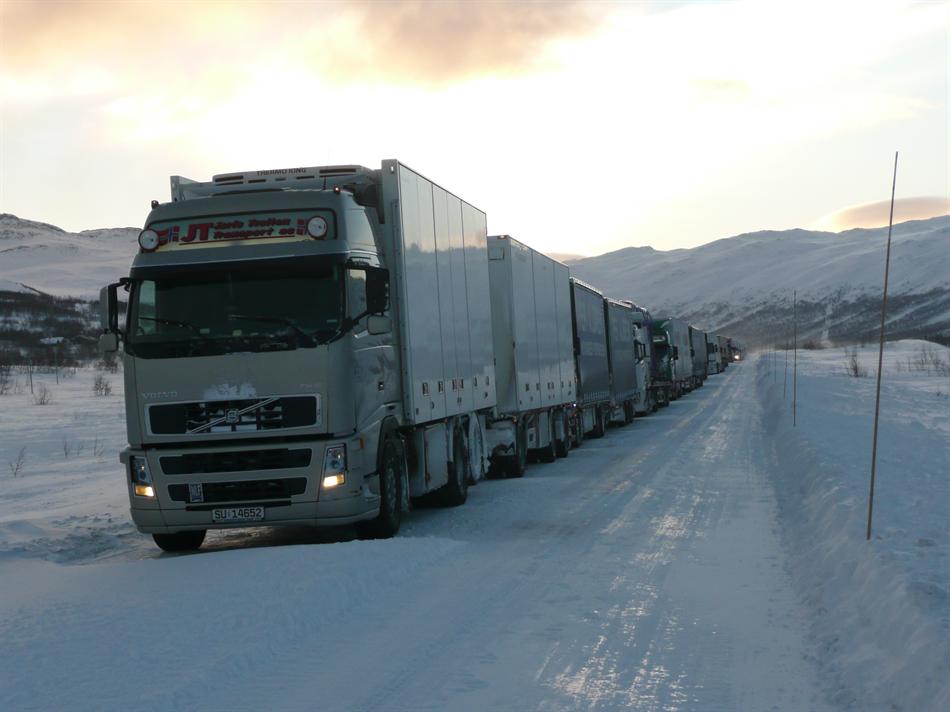 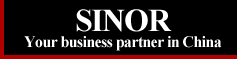 NATURAL, HEALTHY & SEFAE
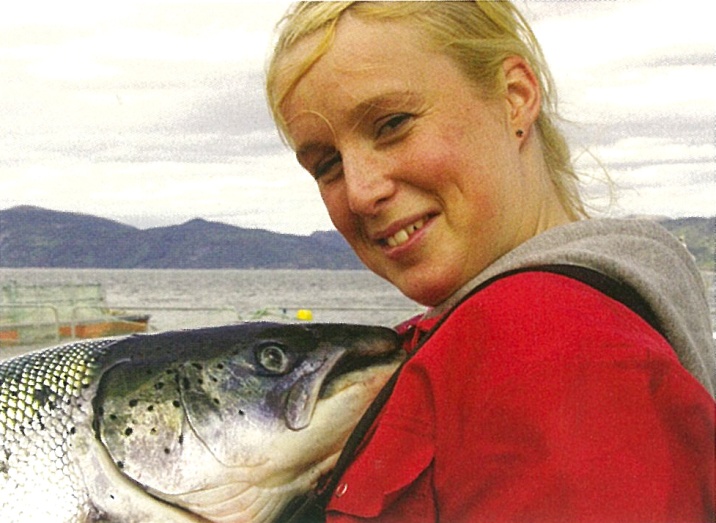 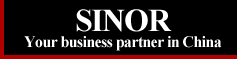 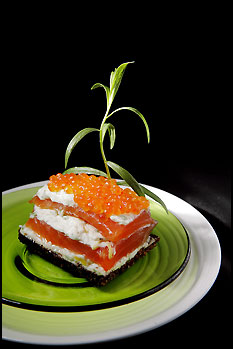 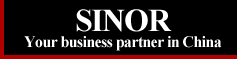 CRITICAL ISSUES in industrial R.A.S. production;
Sweet Water quality
     Salt Water quality
     Water temperature
     Water analysis
     Feasibility studies 
     Location/land specification
     State of the Art Technology and applied R.A.S. design
     Biological Expertise 
     Equipment  - Processing
     High-tech & detailed Engineering
     Project Management
     Disease control & Vaccination – Salmon Doctors
     Professional OPERATIONAL MANAGEMENT
     Operational Training
     Distribution 
     Waste Handling
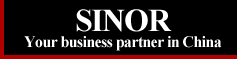 Innovation and Technology: The future of Aquaculture!
General aquaculture trends for technology, feed and genetics;
More highly specialized partners 
Strict market demands (traceability and information) 
More specialized solutions
Veterinarian solutions
The industrial development
Natural conditions, including natural resource management
International legislation
Integrated operations
Development of Technology and knowledge
Applied technology from other industrial sectors
Engineering innovation
Prediction models & operation laboratories
Process control & surveillance
Virtual training
Information & communication
Automation, robotic production, sensor technology
Outsourcing
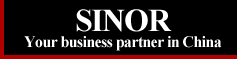 The largest  R.A.S. STURGEON PLANT
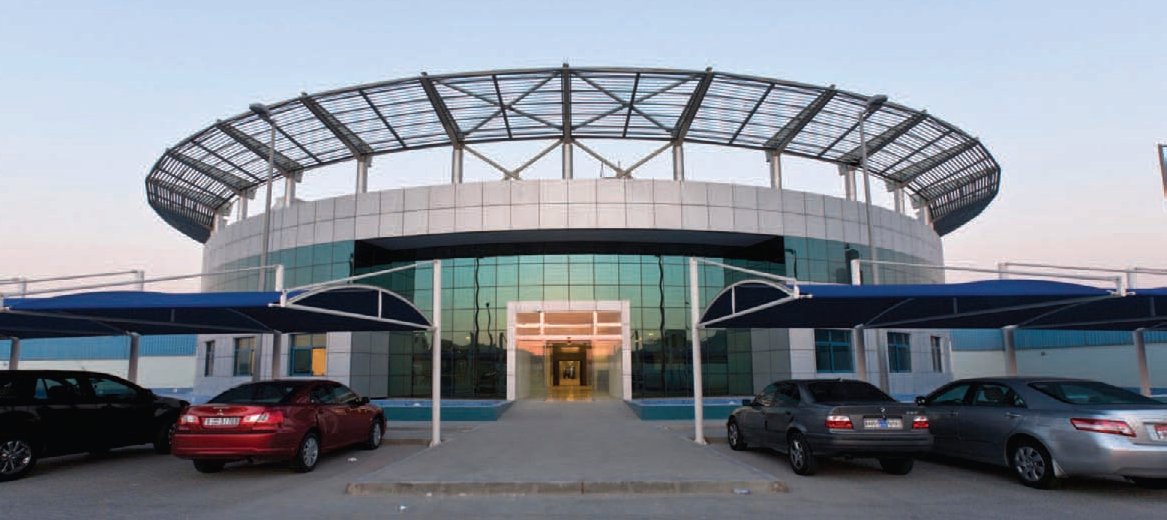 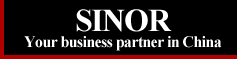 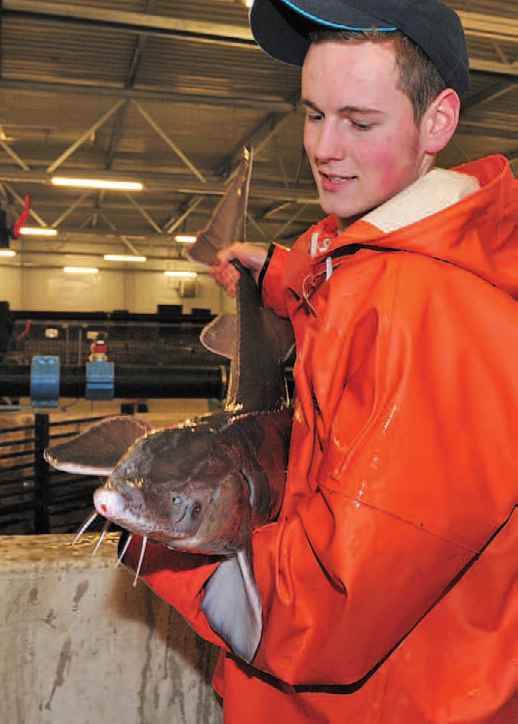 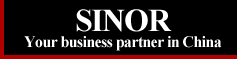 A USD 100 mill STURGEON R.A.S. PLANT
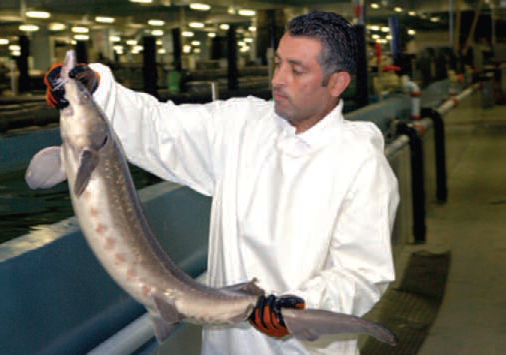 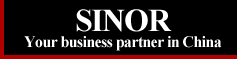 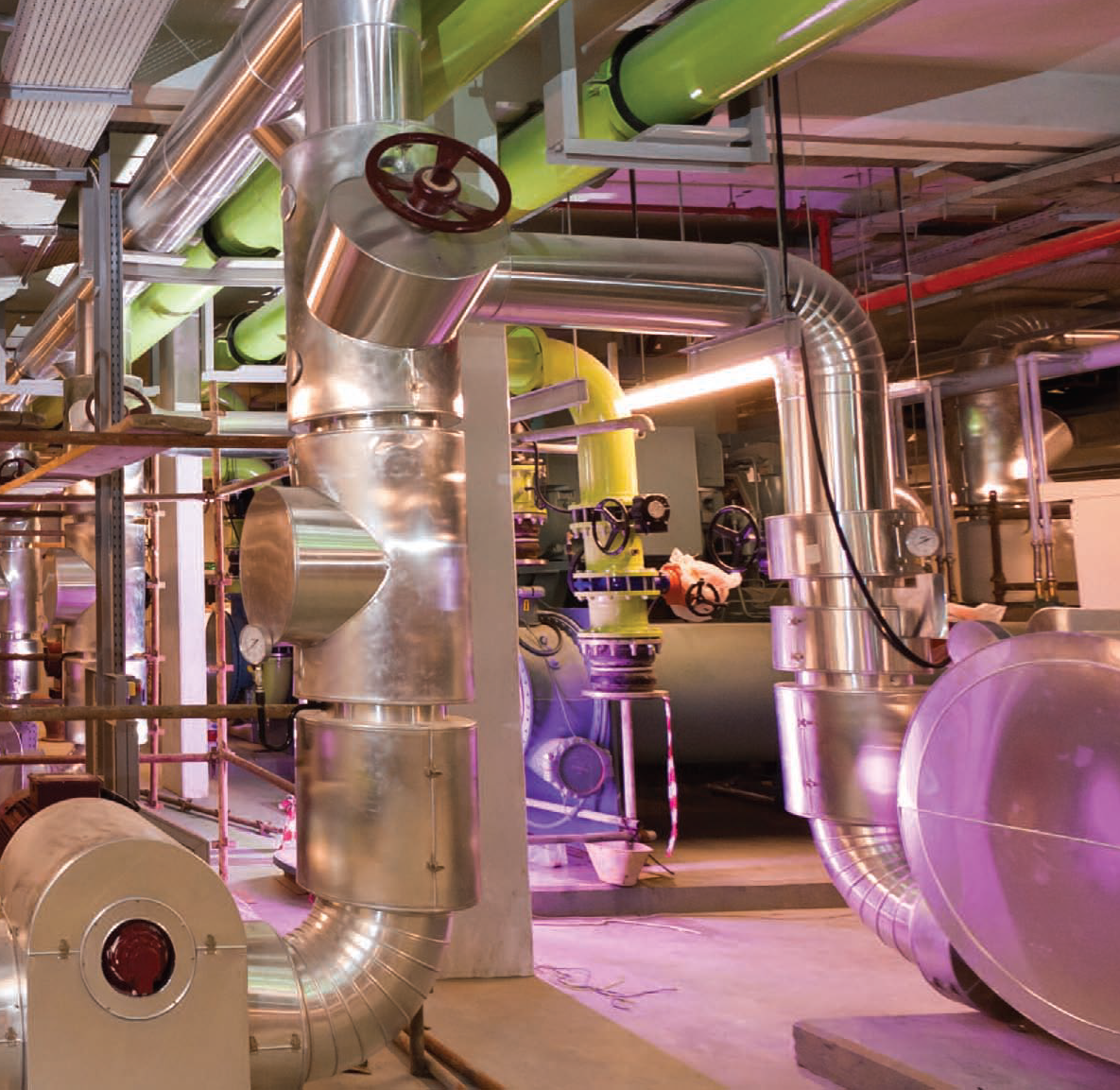 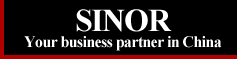 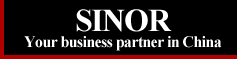 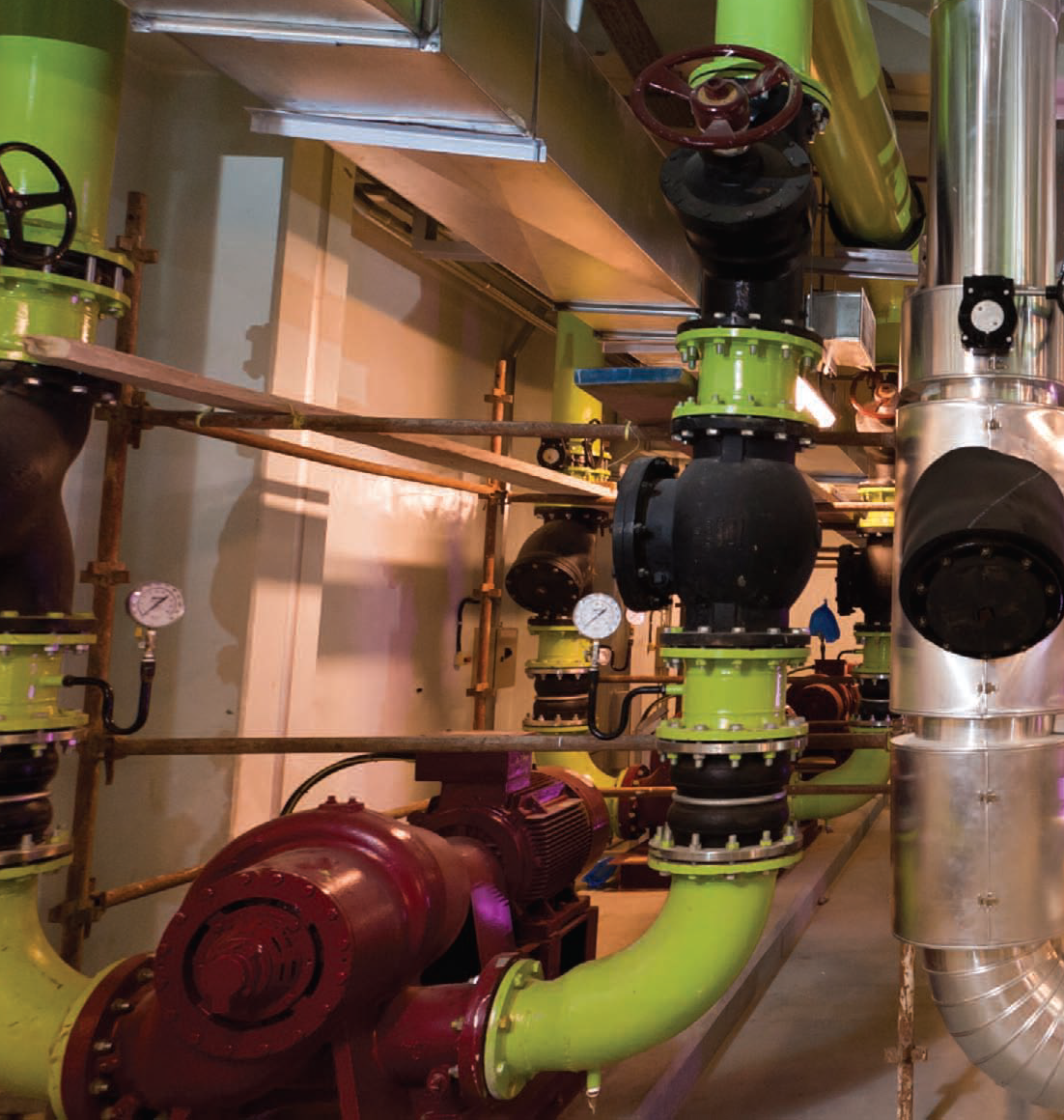 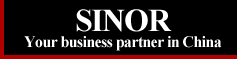 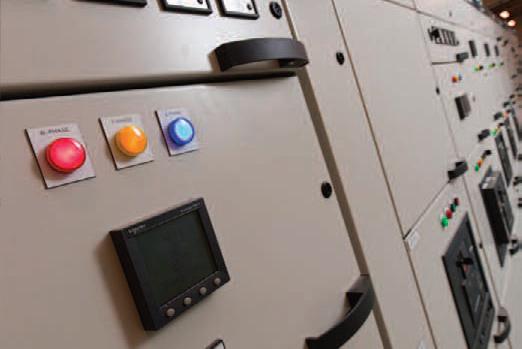 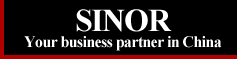 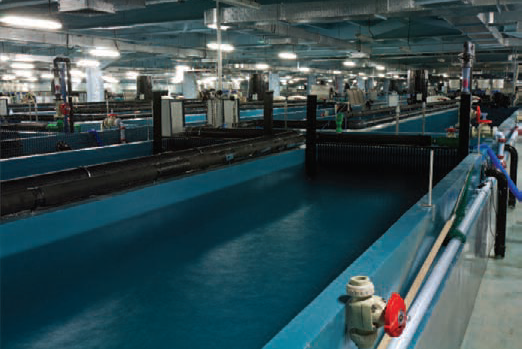 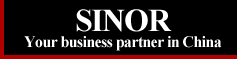 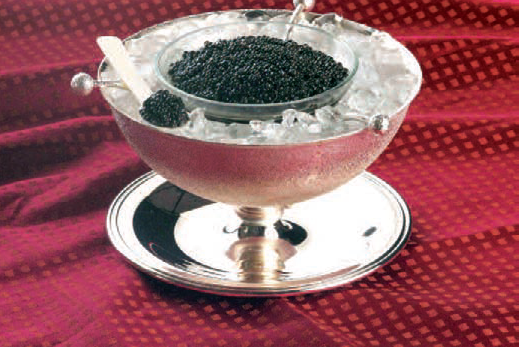 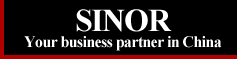 The next high tech centre for seafood production – in CHINA?
Introducing – in cooperation with world leading suppliers of R.A.S. technology, secure genetics, healthy quality food - and operational management skills…
…. in order to establish an industrial competence centre  ensuring the future demand for volume production of healthy, secure and safe seafood products.
Start up immediately – with State of the Art R.A.S. for SALMON or FJORD SALMON.
More new high value spices like sturgeon will follow.
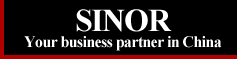 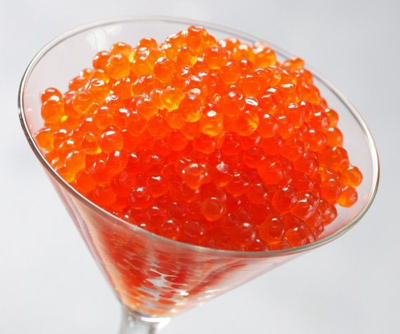 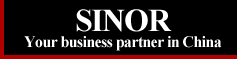